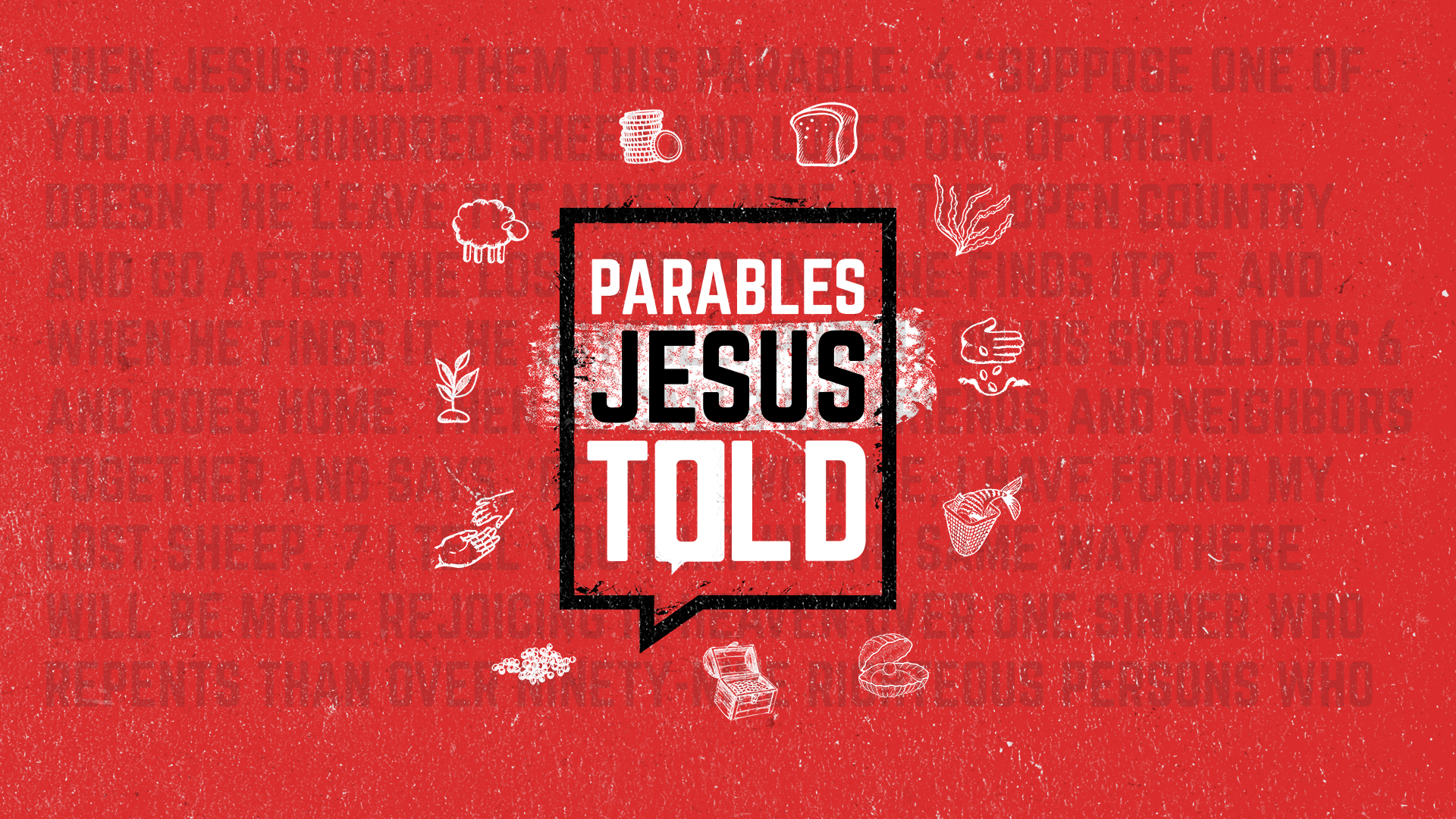 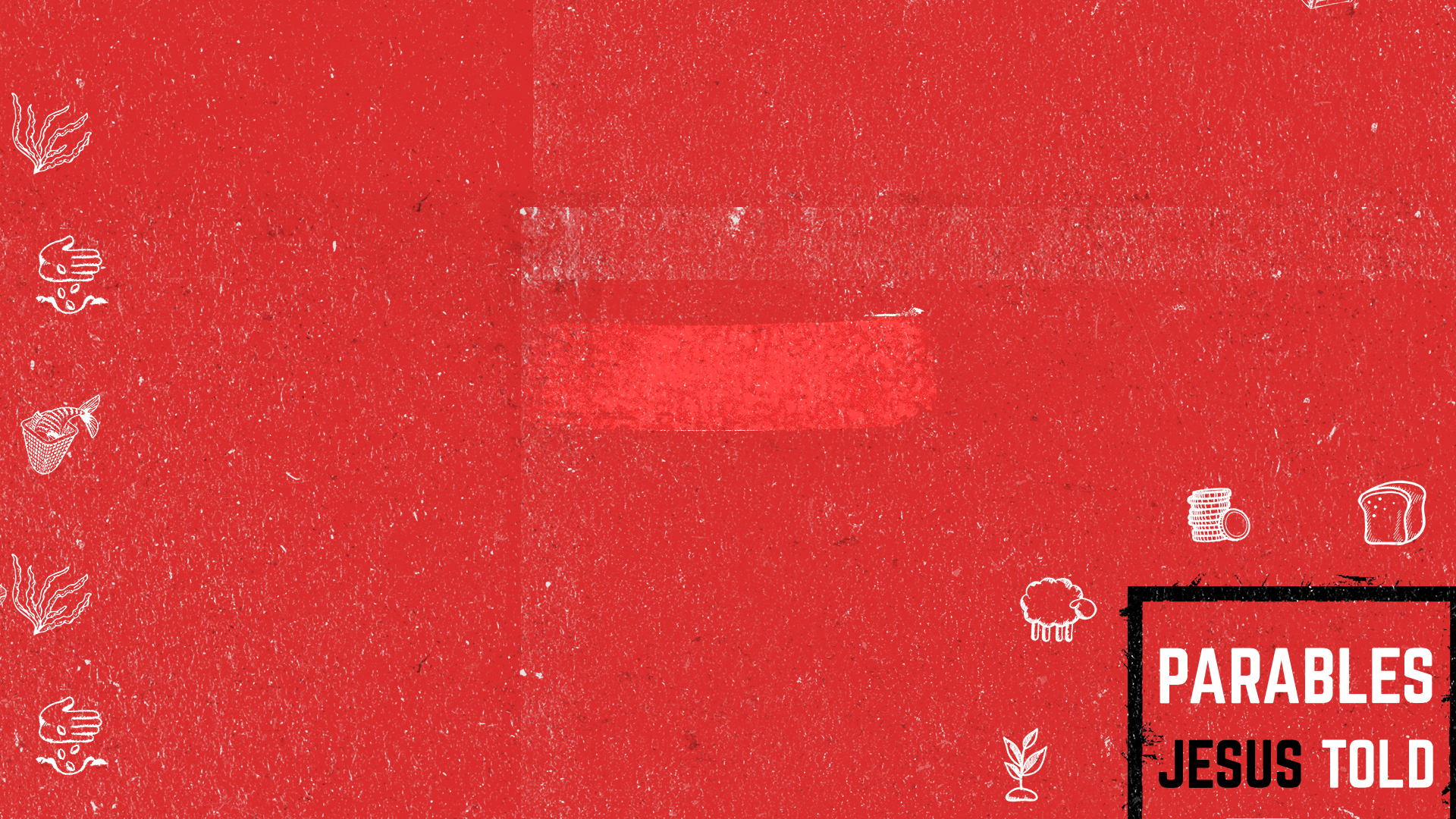 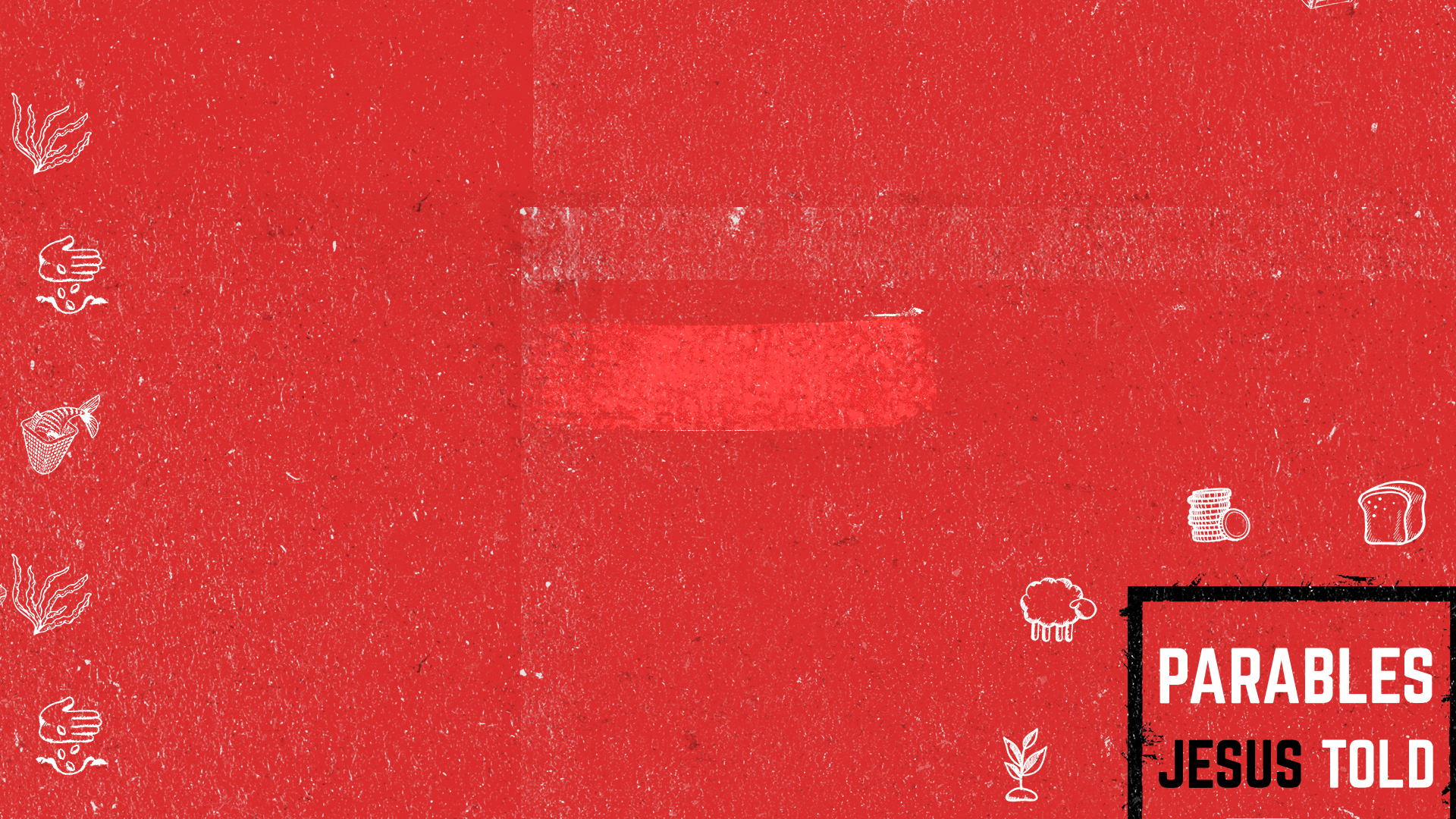 “The Parable Of The Two Sons”
What’s The Context Of The Parable?
The Problem Of Pharisees: Superficial Profession
“27 “Woe to you, teachers of the law and Pharisees, you hypocrites! You are like whitewashed tombs, which look beautiful on the outside but on the inside are full of the bones of the dead and everything unclean. 28 In the same way, on the outside you appear to people as righteous but on the inside, you are full of hypocrisy and wickedness.” 
Matthew 23:27-28
“This people honors me with their lips, but their heart is far from me.” 
Matthew 15:8
“But go and learn what this means: ‘I desire mercy, not sacrifice.” 
Matthew 9:13
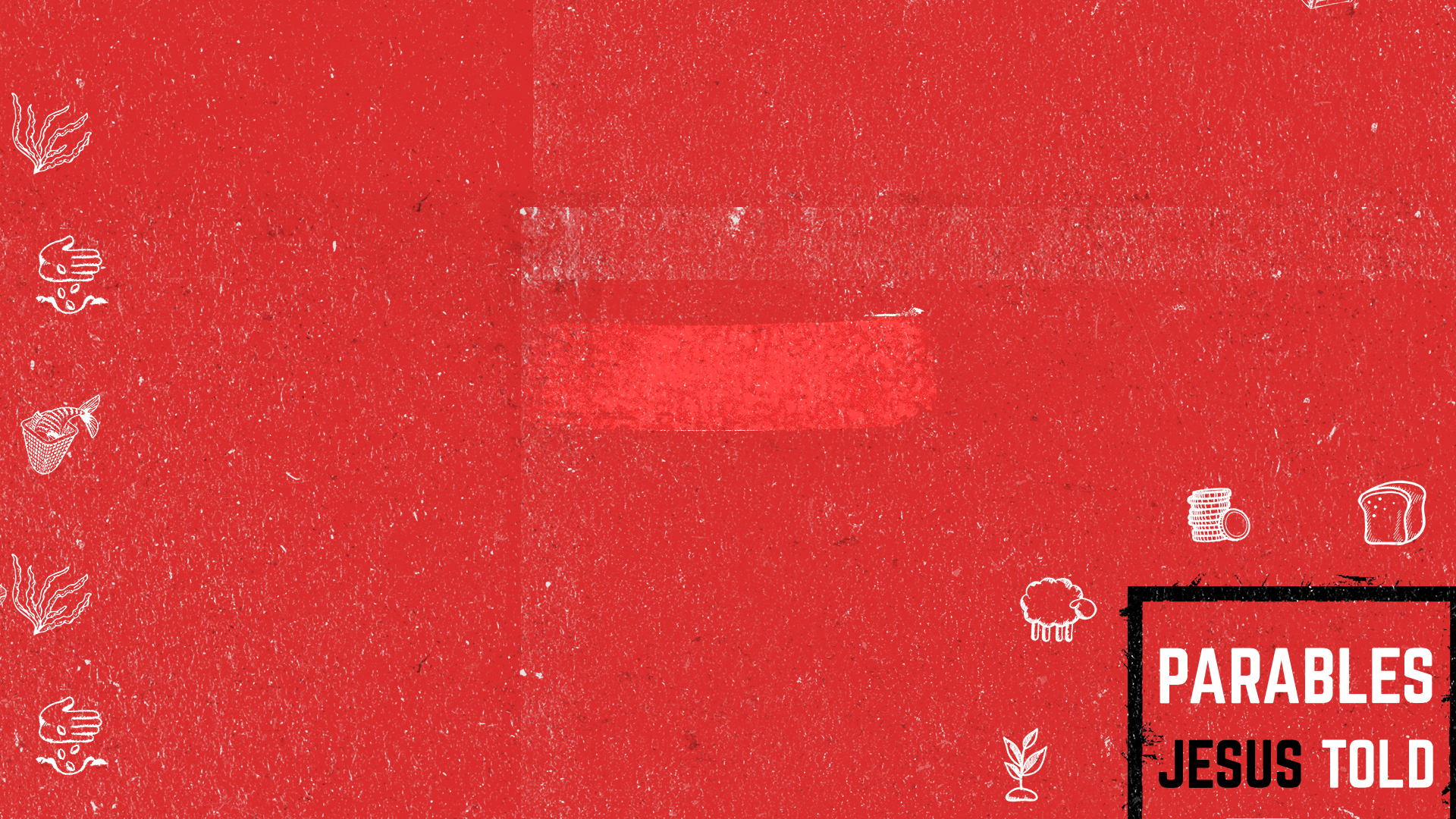 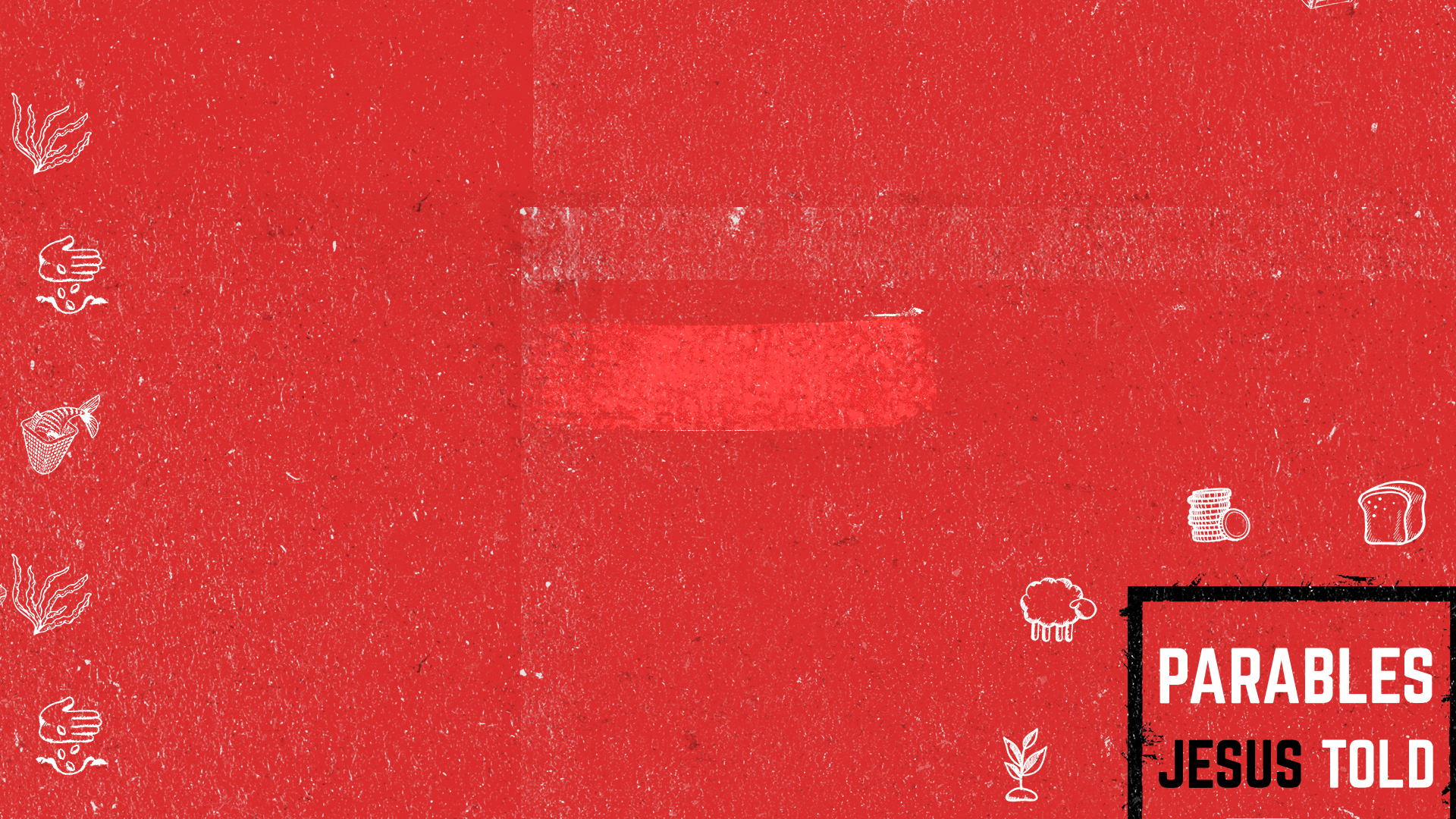 “The Parable Of The Two Sons”
Meaning & Application:
Application: Which Son Do I Resemble?
“The point of this parable is clear. What matters is living for God, not saying the right words. The religious leaders were good at talking righteous talk, but their stubbornly unrepentant hearts showed that repentant sinners would enter the kingdom before them.”
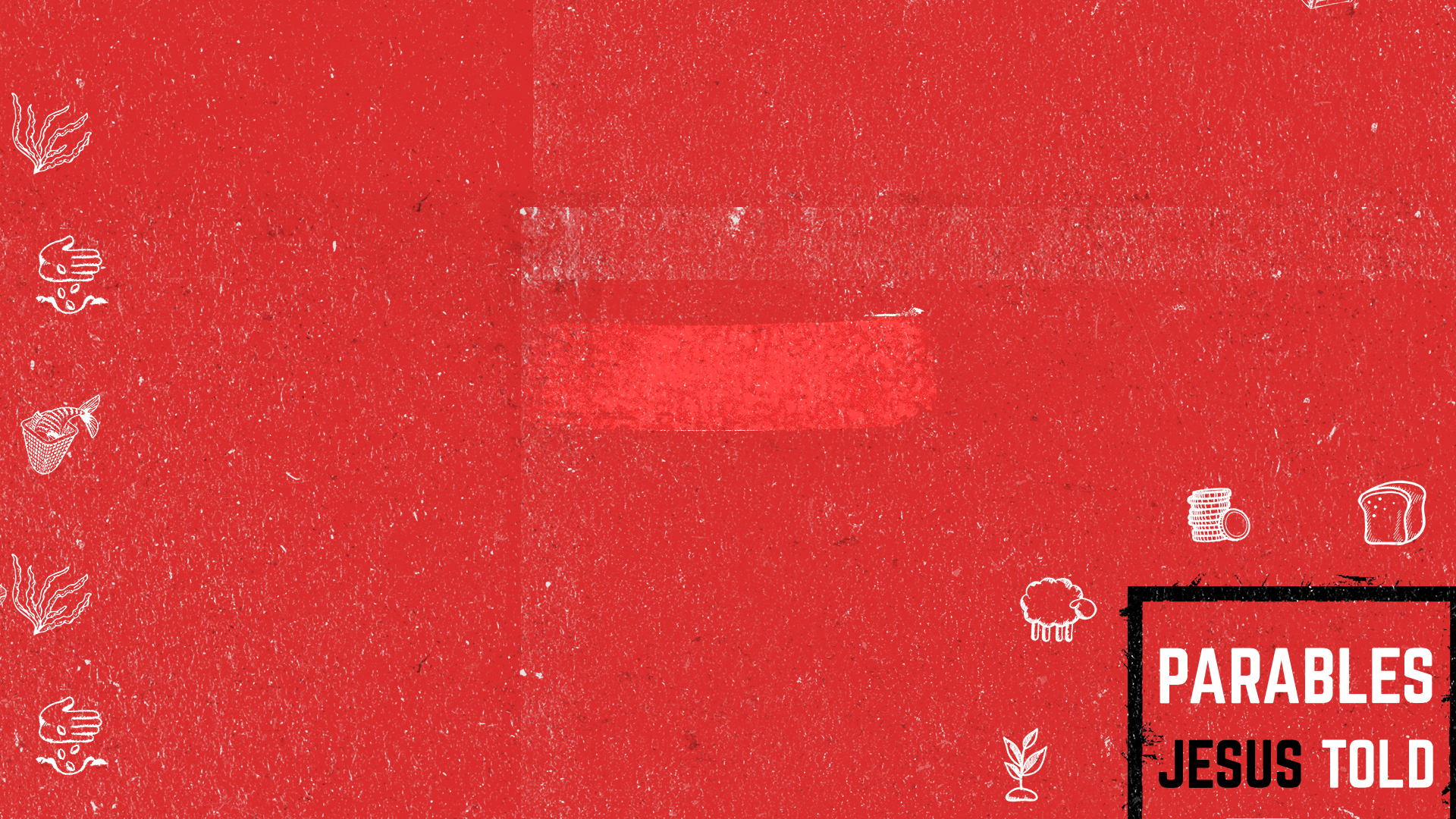 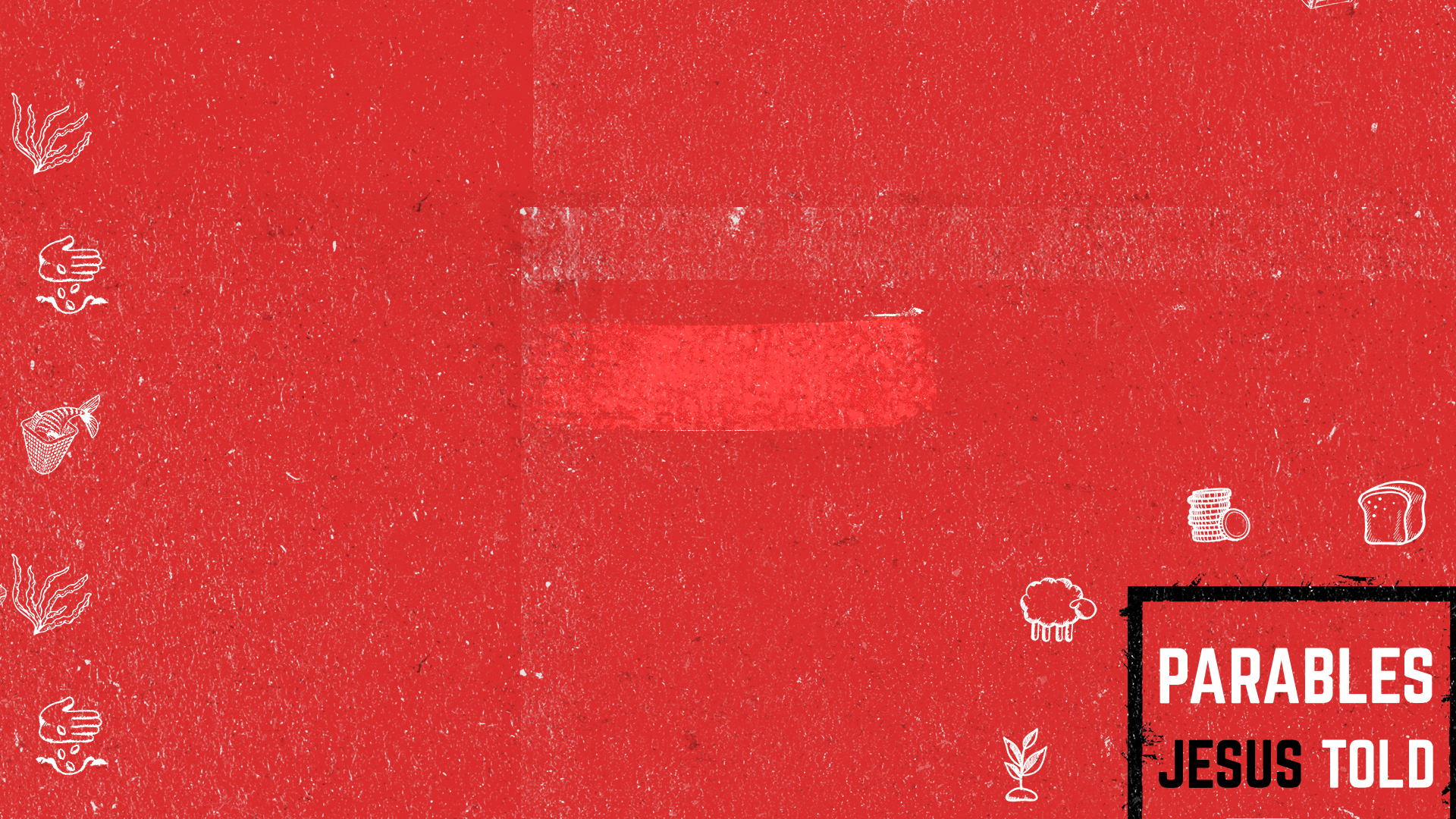 “The Parable Of The Land Owner”
Meaning & Application:
Jesus’ Message To The Pharisees:
1) You Aren’t Bearing Fruit For God
2) You Rejected The Son Of God
3) By Rejecting The Son You Too Will Be Rejected
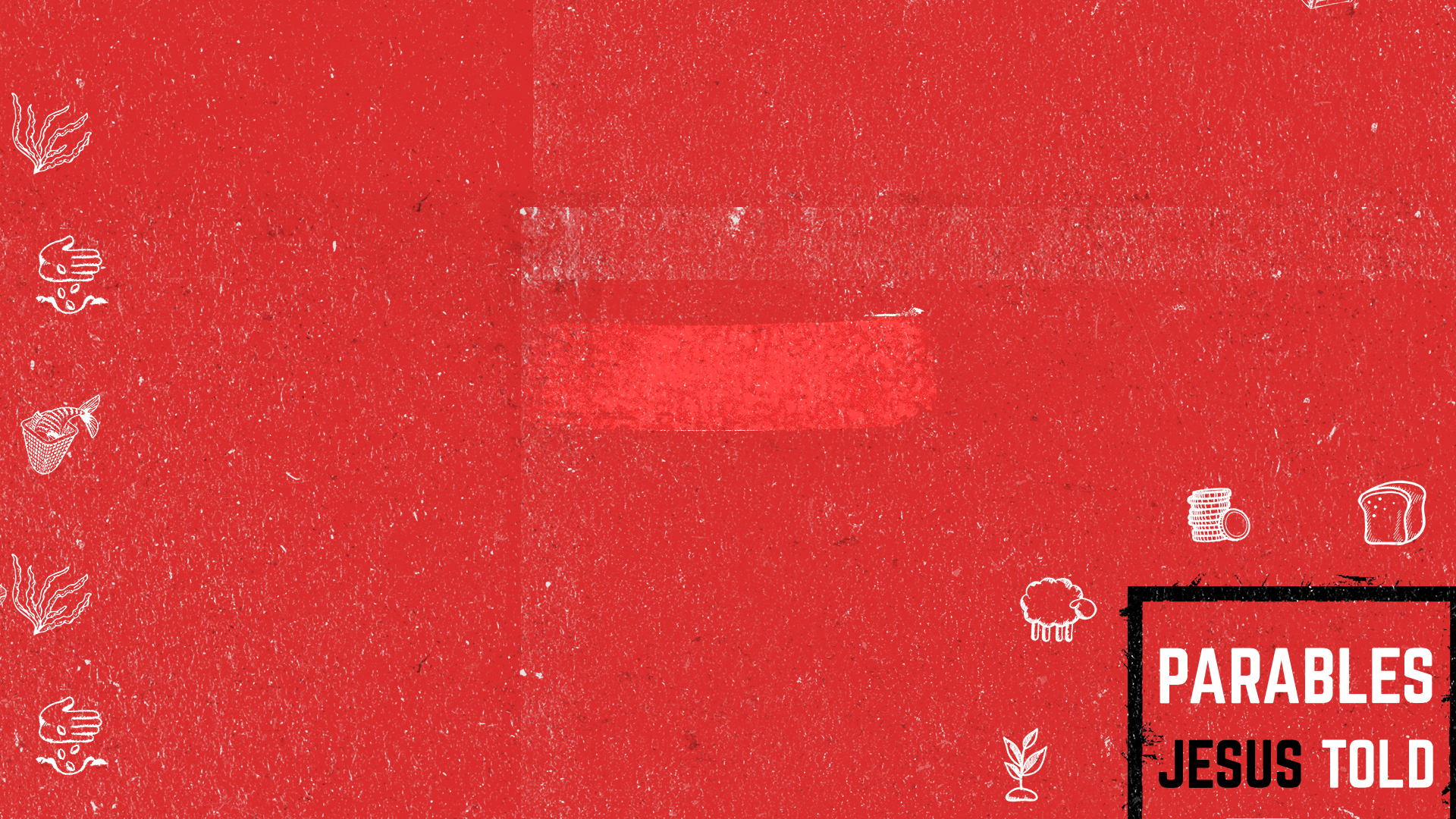 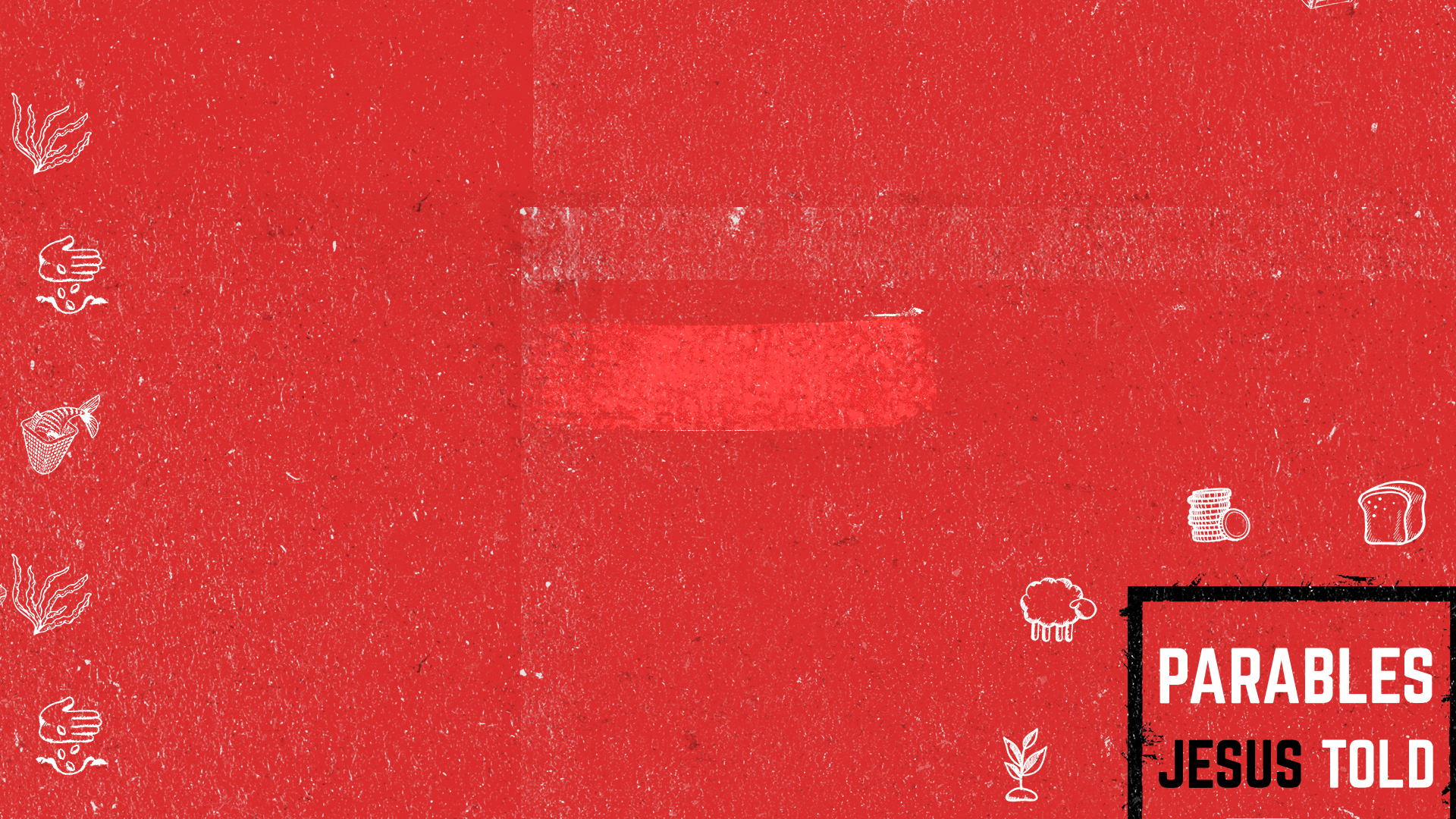 “The Parable Of The Land Owner”
Pentecost Vs. Pharisee Reaction
“37 When the people heard this, they were cut to the heart and said to Peter and the other apostles, “Brothers, what shall we do?” 38 Peter replied, “Repent and be baptized, every one of you, in the name of Jesus Christ for the forgiveness of your sins. And you will receive the gift of the Holy Spirit .” 
Acts 2:37-38
“36 “Therefore let all Israel be assured of this: God has made this Jesus, whom you crucified, both Lord and Messiah.” 
Acts 2:36
“The Lord said to my Lord: “Sit at my right hand 35 until I make your enemies a footstool for your feet.” 
Acts 2:35
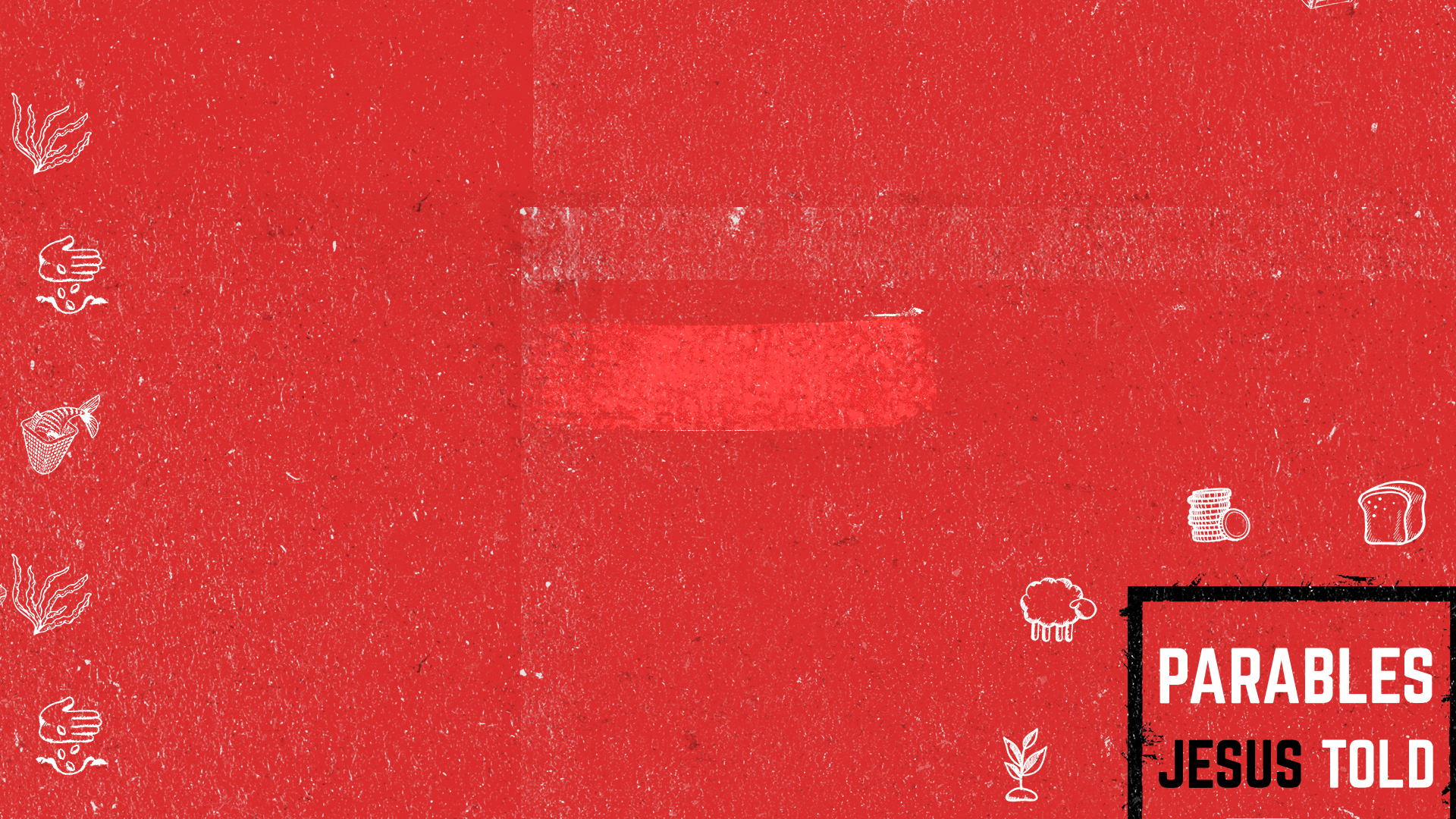 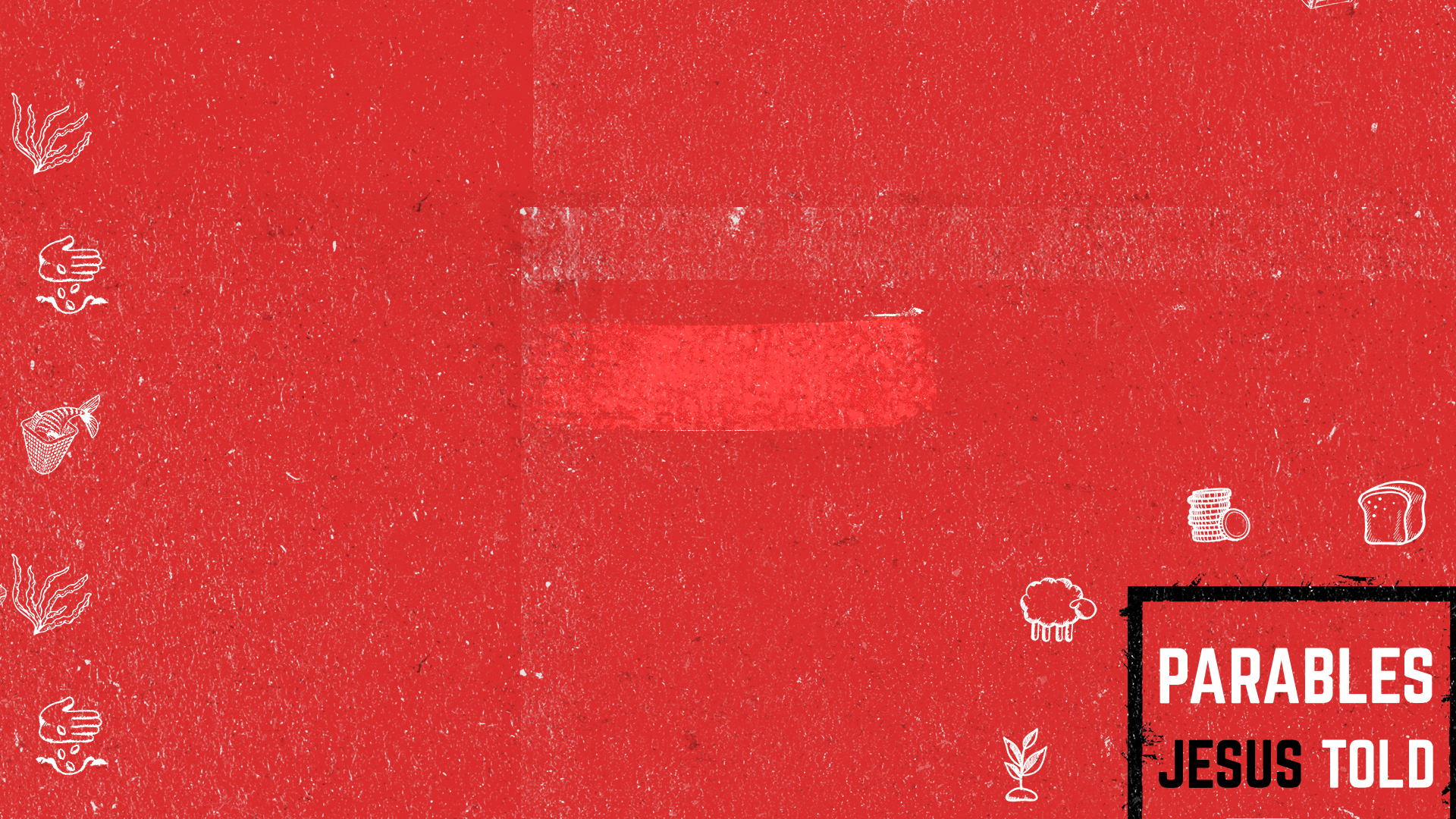 “The Parable Of The Land Owner”
Meaning & Application:
Application: What Will We Do With Jesus?
Application: Do I Teach God’s Wrath But Forget To Mention His Patience & Desperation?
“Notice the patience of the landowner who represents God. Now notice the viciousness of the tenants who represent all those who reject God's offer of salvation. If this parable teaches us anything, it is that God is patient, even toward those who despise Him. He lovingly sends us His servants to draw us to Him so that we can enjoy the fruits of His vineyard. He even sent His own Son, Jesus. Those who reject Him and His servants ultimately reject God and His grace .”